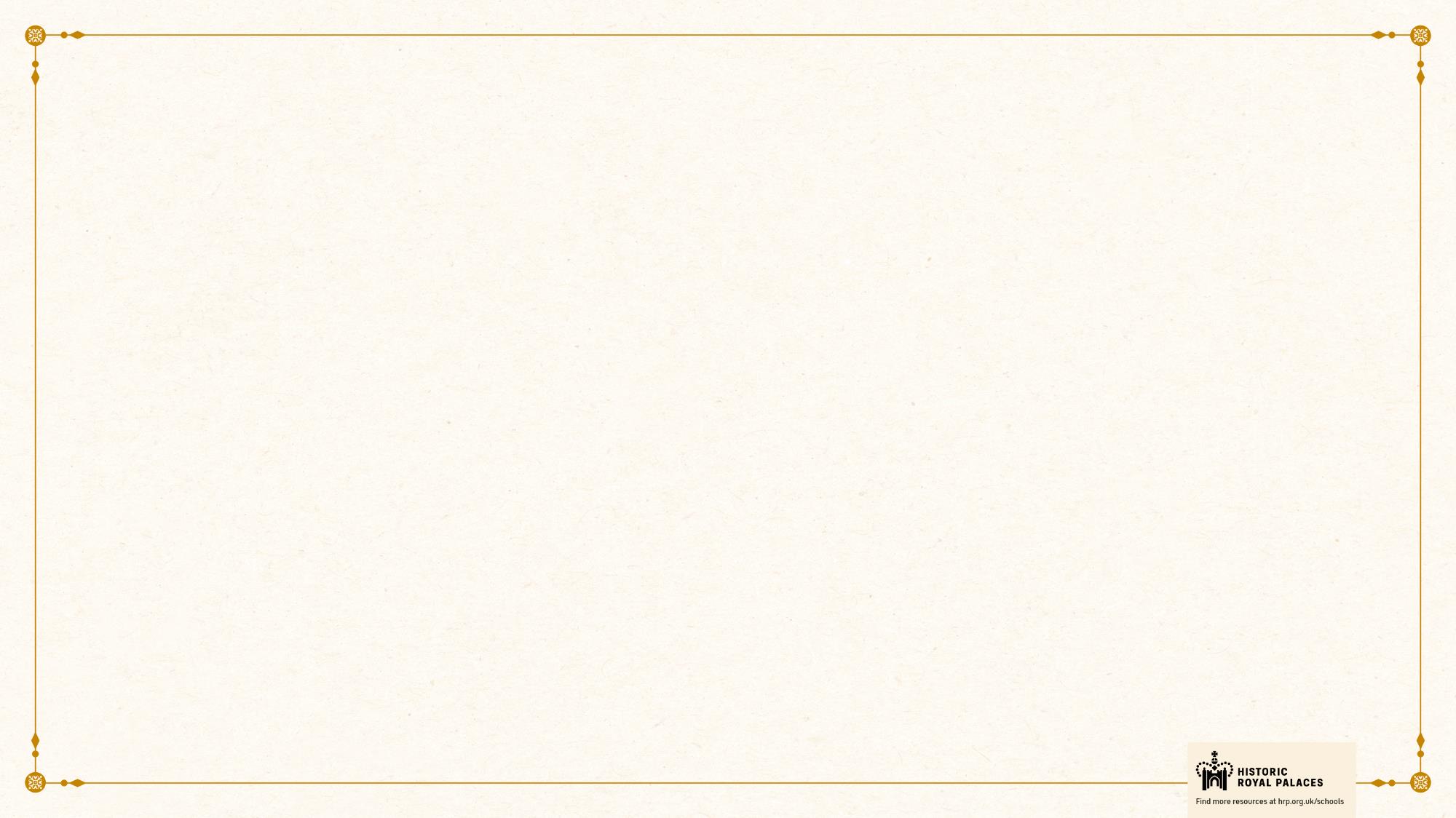 HOW TO USE - NOTES FOR TEACHERS
These resources from Historic Royal Palaces are multi-purpose. They are ready for you to tweak and use in your lessons.
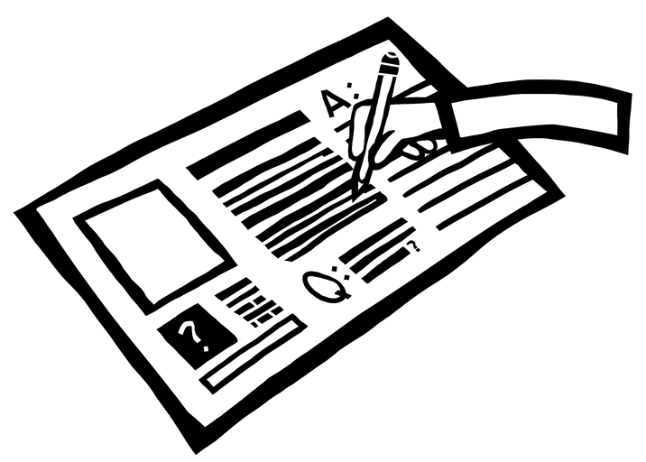 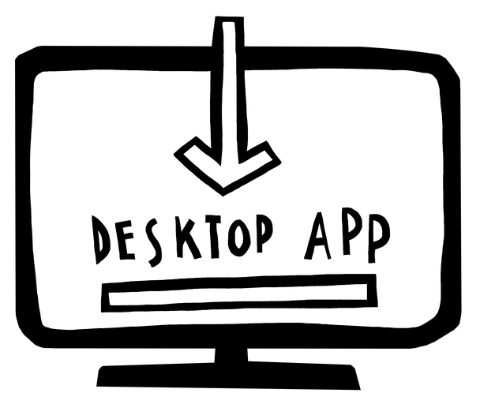 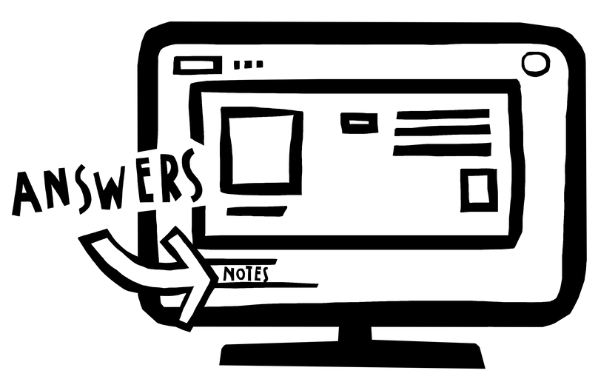 For the best experience, download and open the file in the PowerPoint desktop app.
Answers are found under the slide. Click on the notes symbol at the bottom of the screen.
Delete text and images to make your own worksheets.
Disclaimer and Use Terms
We are the owner or the licensee of all intellectual property rights in these resources which are protected by copyright laws and treaties around the world. All such rights are reserved. These resources, and the content included within them, may be used by you for educational purposes only. This means that you may download the resources and use or share them solely in educational environments (including for home school lessons) or as part of homework. You may not share the resources other than for the above purposes and you must not use the resources, or any part of them, for any commercial purpose.
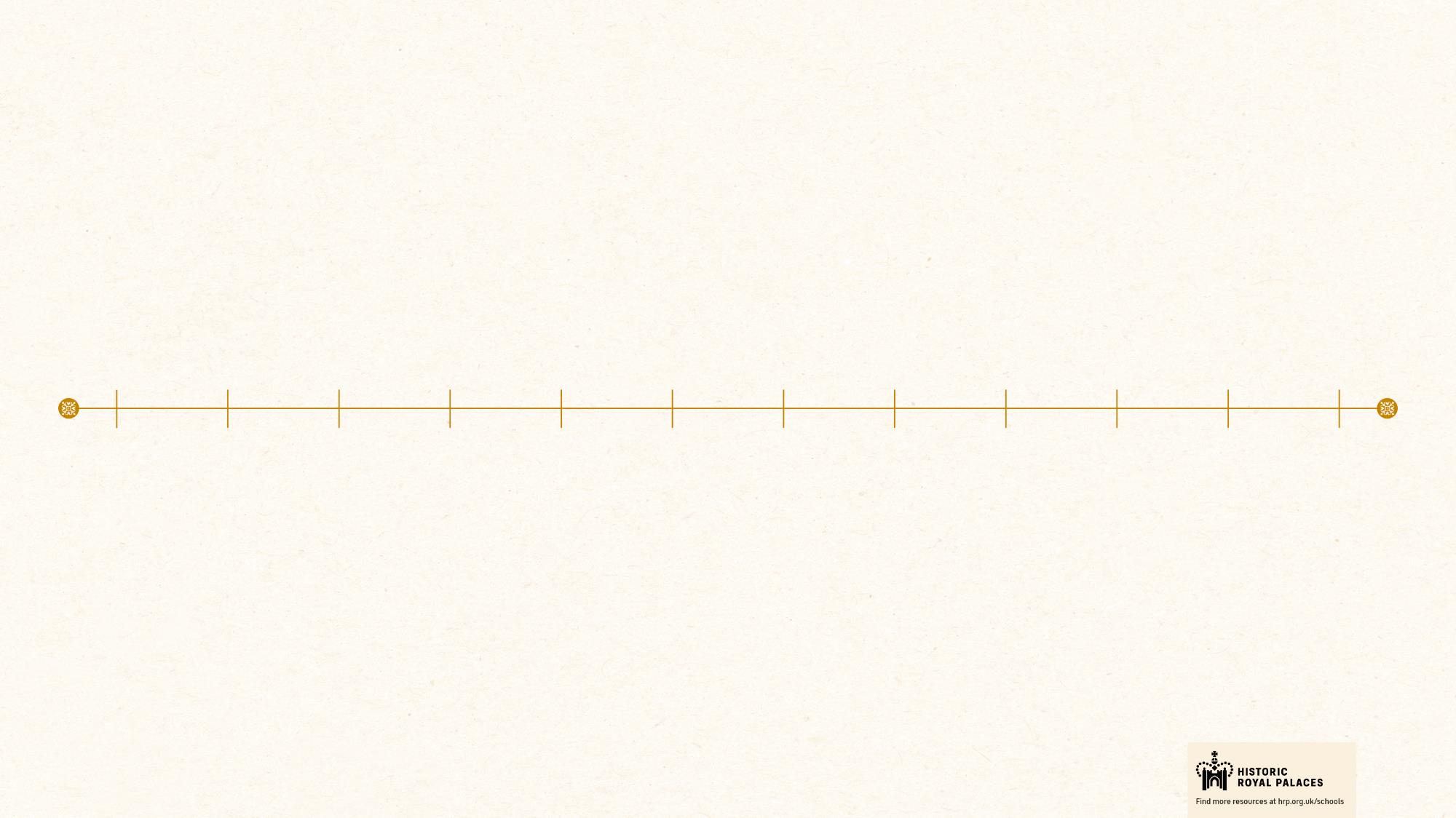 WHEN ARE WE?
Empire & Sea Power1714 – 1837
War & Revolution1603 – 1714
WWI1914 – 1918
WWII1939 – 1945
Maya Civilisation 2000 BCE – 1500 CE
Mughal India 1526 – 1707
Cold War1945 – 1989
Benin 900 – 1300
Qing Dynasty 1644 – 1912
French Revolution1789 – 1799
1100 CE
1700 CE
1900 CE
2100 CE
1300 CE
1500 CE
The Silk Roads 130 BCE – 1453 CE
Medieval c.5th century – 1450
Renaissance 1450 – 1750
Industrial Revolution 1750 – 1900
Modern
Normans
Middle Ages 1154 – 1485
Tudors
Stuarts
Georgians
Victorians
House of Windsor
Edwardians
ELIZABETH I’S TOWER OF LONDON CHRONOLOGY
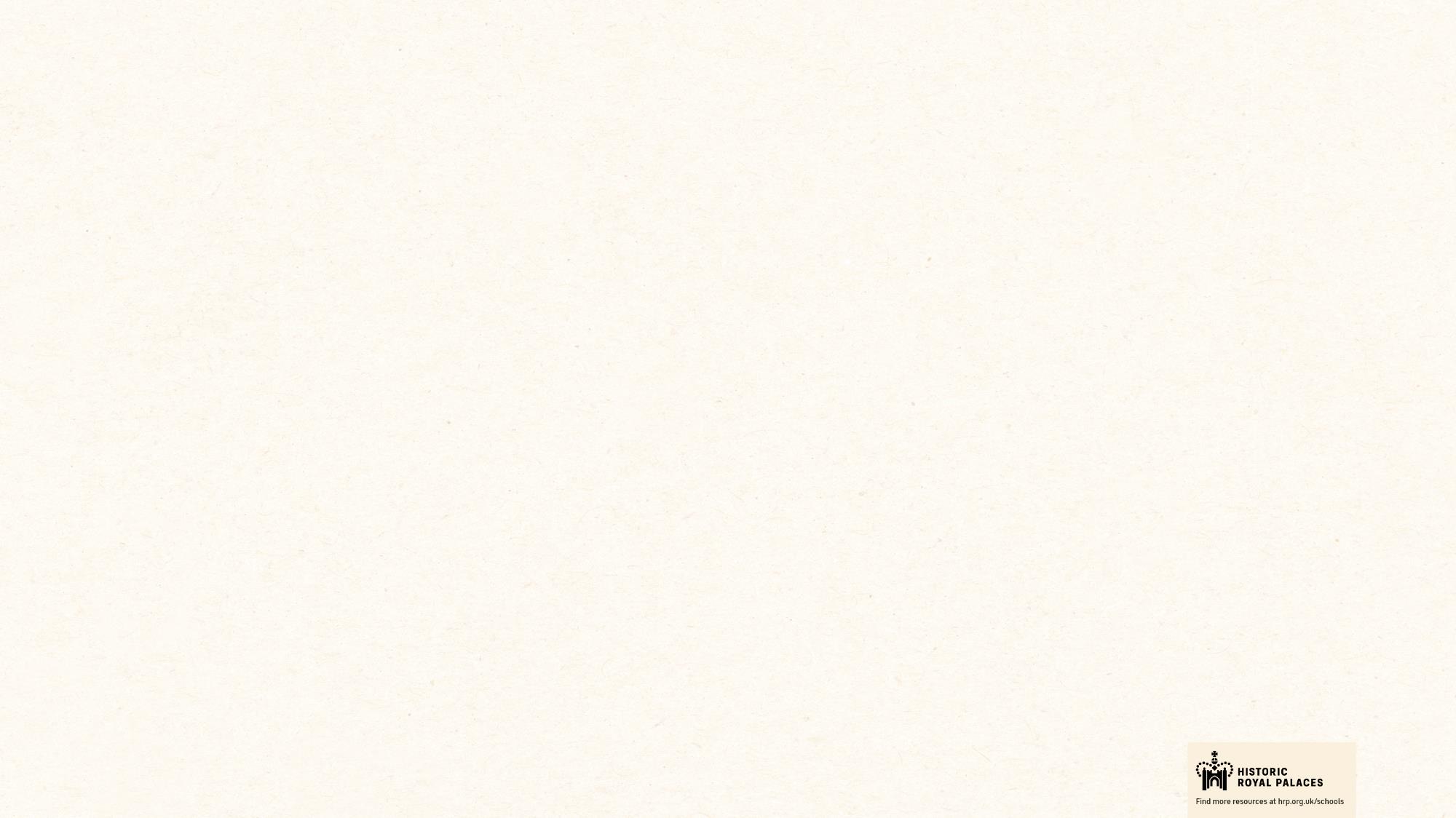 ELIZABETH I’S TOWER OF LONDON TIMELINE
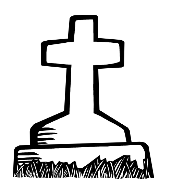 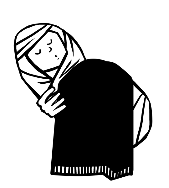 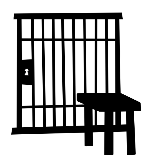 1603
May 1554
1533
Elizabeth dies
Elizabeth imprisoned at        the Tower of  London
Elizabeth                    is born
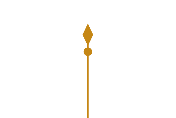 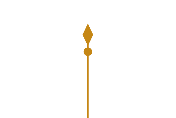 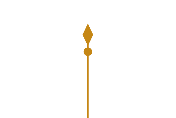 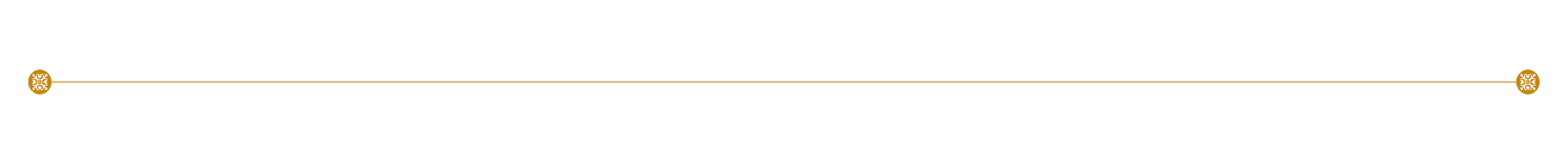 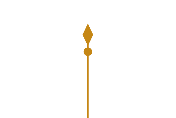 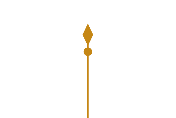 1558
1553
Mary dies      Elizabeth becomes Queen
Edward VI dies Mary becomes Queen
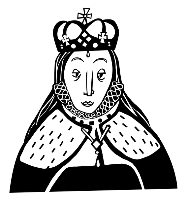 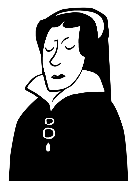 ELIZABETH I’S TOWER OF LONDON CHRONOLOGY 2
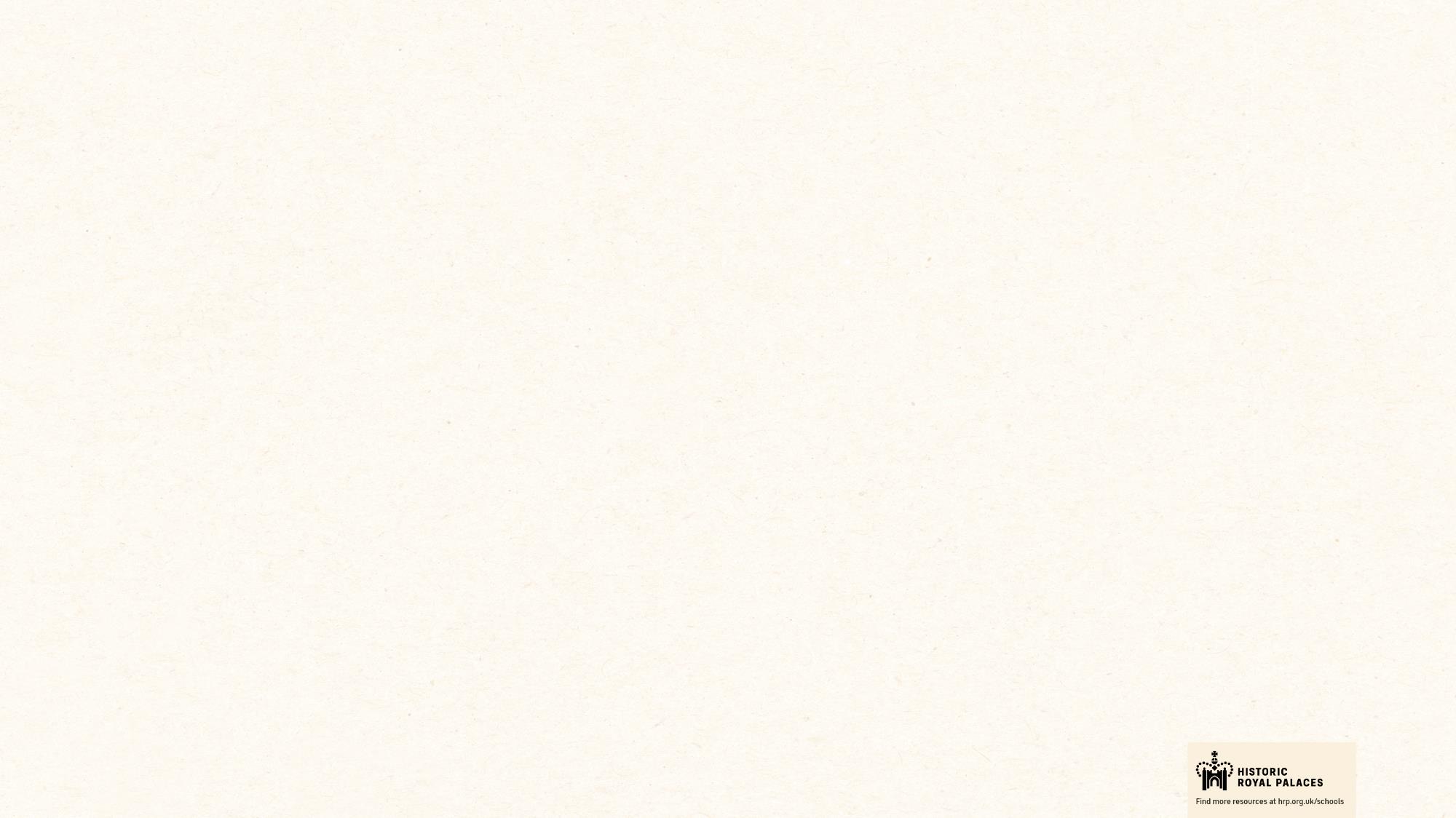 ELIZABETH I’S TOWER OF LONDON TIMELINE
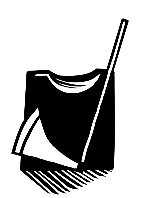 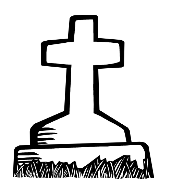 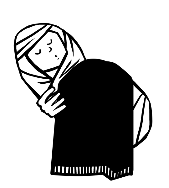 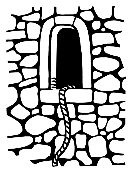 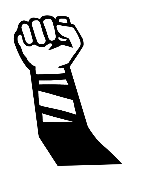 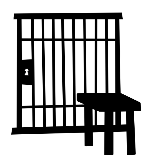 1586
1603
1597
May 1554
February 1554
1533
Babington Plot Anthony Babington imprisoned in the Tower of London
Elizabeth dies
Jesuit Father      John Gerard     escapes from the               Tower of London
Elizabeth imprisoned at        the Tower of  London
Lady Jane              Grey executed            at the Tower                  of London
Elizabeth                    is born
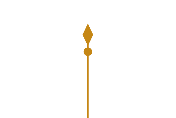 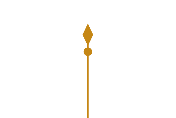 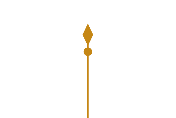 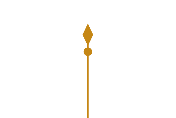 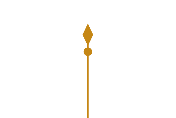 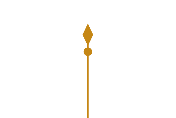 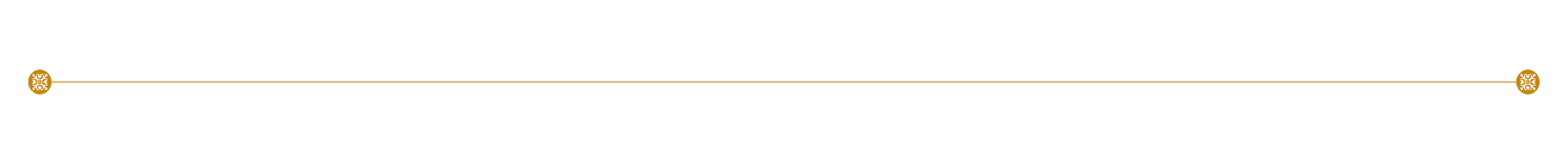 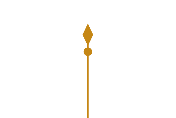 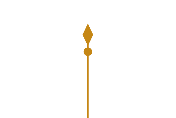 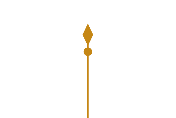 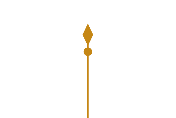 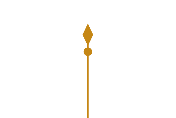 1554
1558
1595
1601
1553
Wyatt Rebellion Thomas Wyatt imprisoned in the Tower of London
Mary dies    Elizabeth becomes Queen
Philip HowardEarl of Arundel dies
Robert Devereaux attempts to rebel
Edward VI diesMary becomes Queen
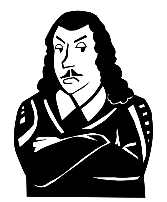 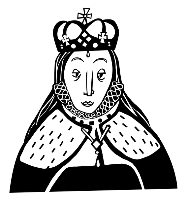 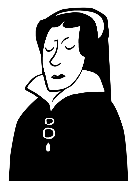 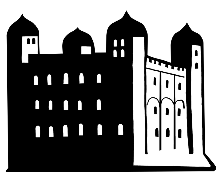 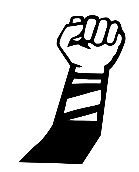 ELIZABETH I’S TOWER OF LONDON CHRONOLOGY 3
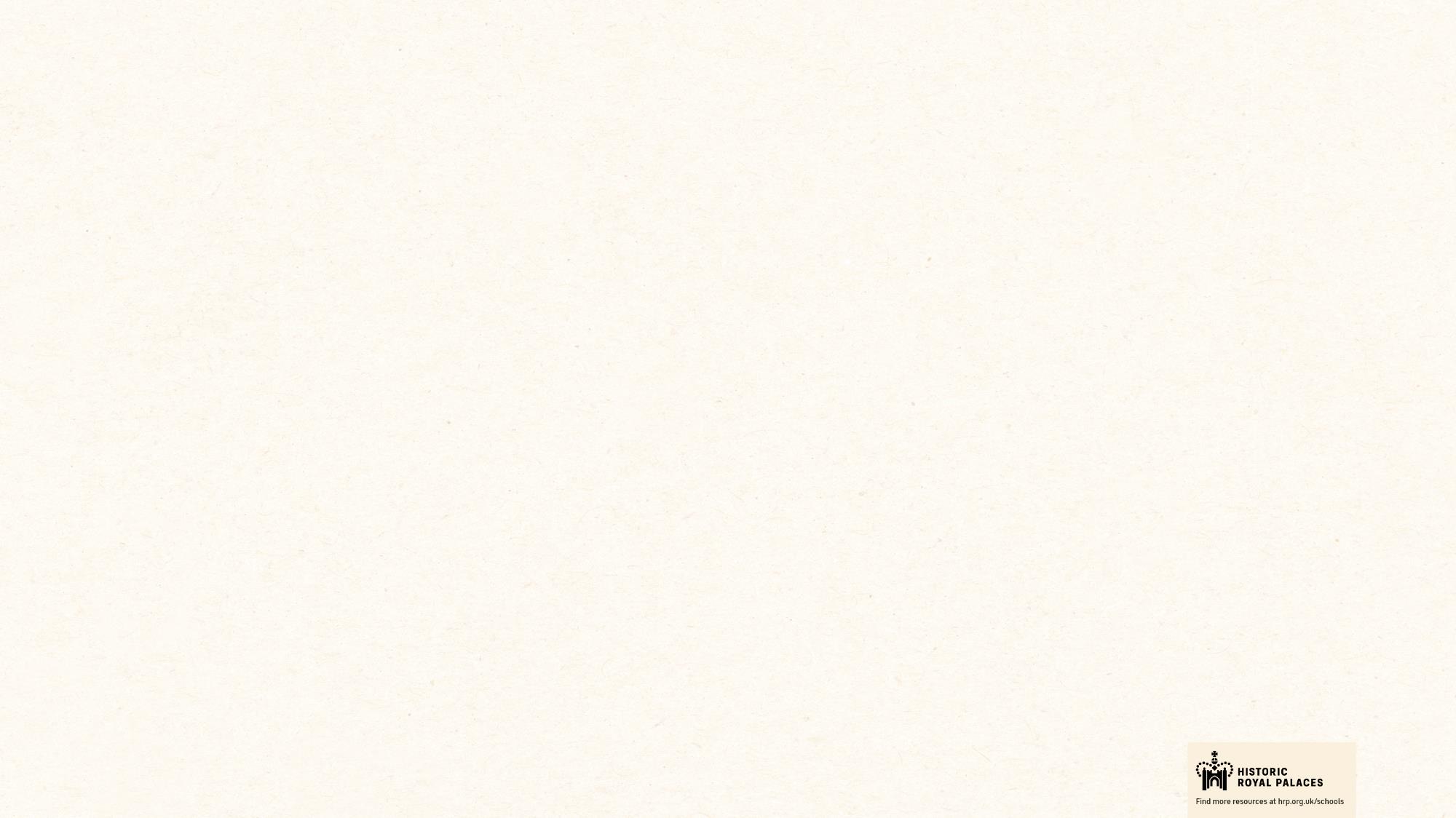 ELIZABETH I’S TOWER OF LONDON TIMELINE
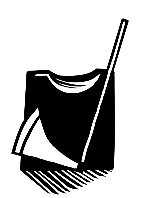 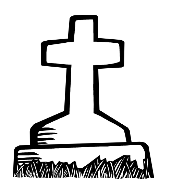 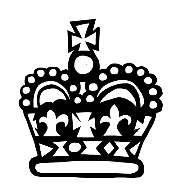 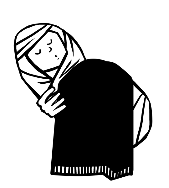 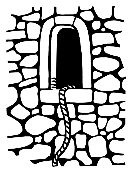 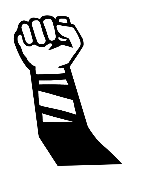 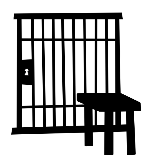 1586
1603
1559
1597
May 1554
February 1554
1533
Babington Plot Anthony Babington imprisoned in the Tower of London
Elizabeth dies
Elizabeth              parades  from the                Tower of London               for her coronation
Jesuit Father      John Gerard     escapes from the               Tower of London
Elizabeth imprisoned at        the Tower of  London
Lady Jane              Grey executed            at the Tower                  of London
Elizabeth                    is born
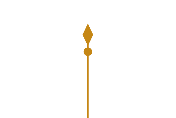 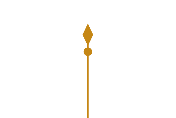 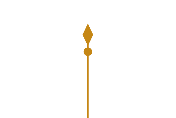 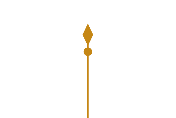 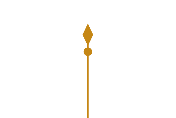 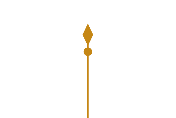 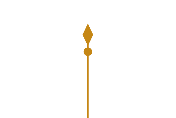 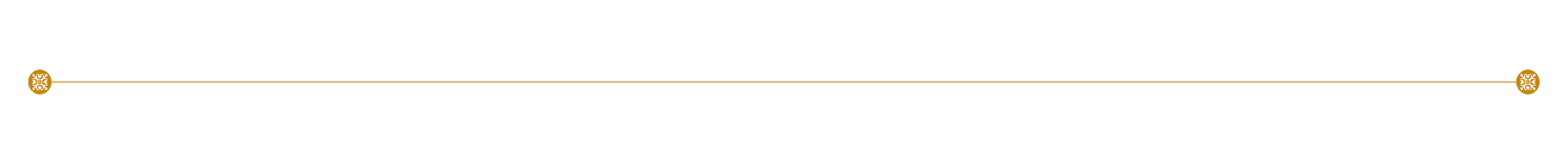 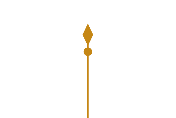 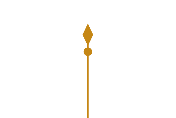 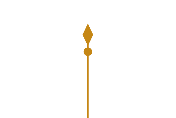 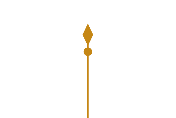 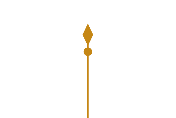 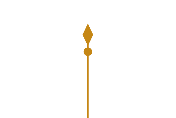 1554
1558
1561
1595
1601
1553
Wyatt Rebellion Thomas Wyatt imprisoned in the Tower of London
Mary dies     Elizabeth becomes Queen
Katherine Grey and Edward Seymour imprisoned in the Tower of London
Philip HowardEarl of Arundel dies
Robert Devereaux attempts to rebel
Edward VI diesMary becomes Queen
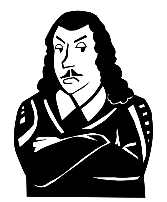 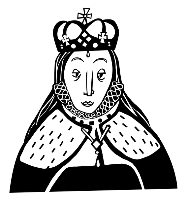 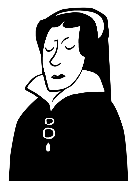 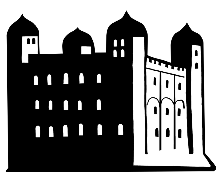 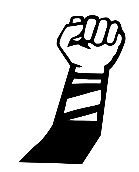 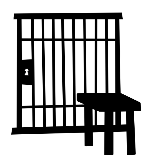 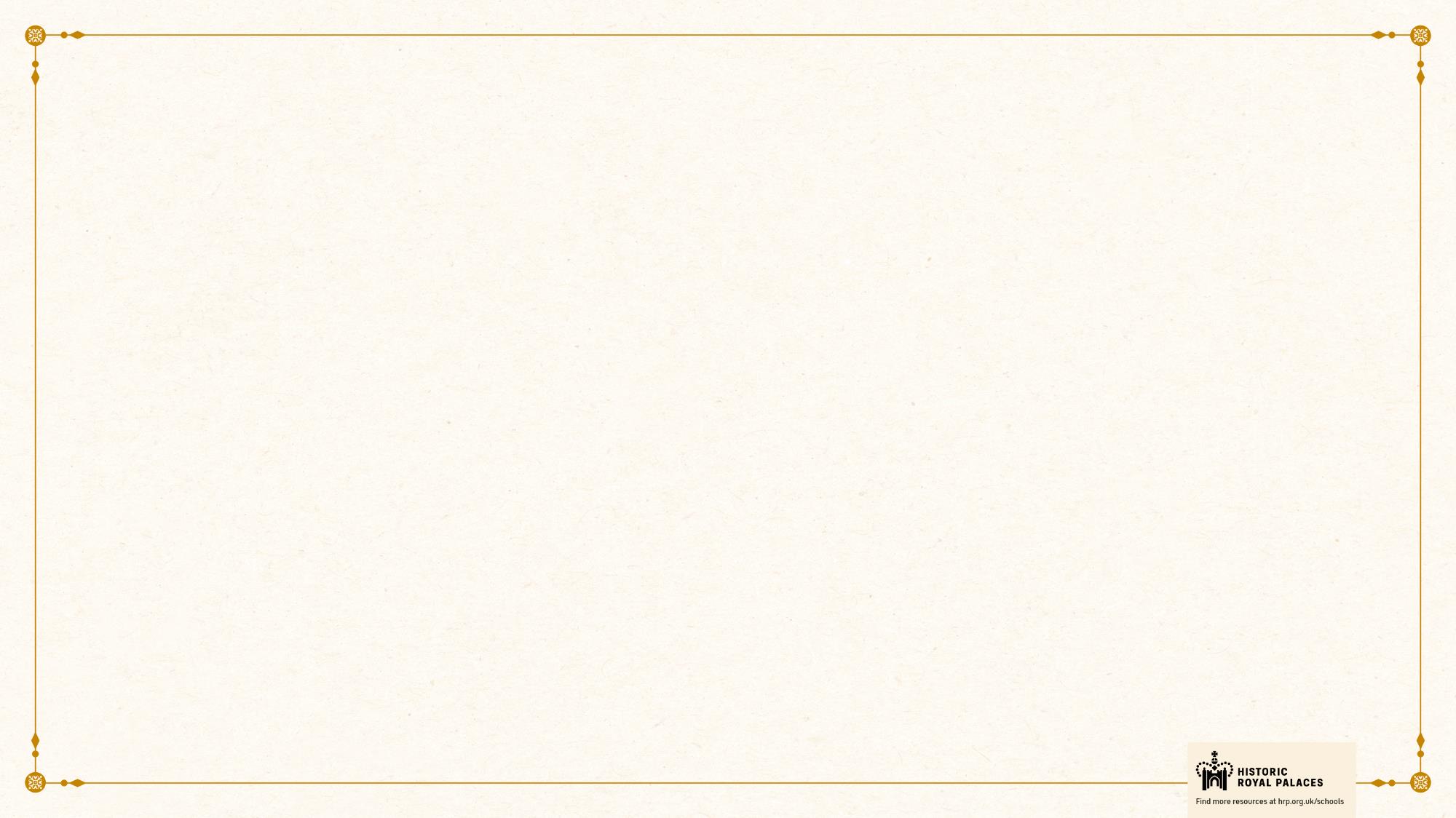 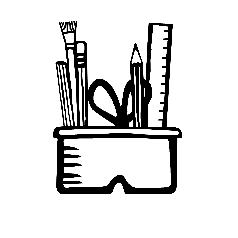 CLASSROOM TASKS
How old was Elizabeth when she was imprisoned?
Q1
Can you place these rebellions and plots in date order from first to last?

Thomas Wyatt’s rebellion
Robert Devereaux’s rebellion
Anthony Babington’s plot
Q2
Philip Howard was imprisoned for 10 years before he died at the Tower. When did he become a prisoner?
Q3
What was the name of the Jesuit who escaped from the Tower?
Q4
[Speaker Notes: Classroom task Answers

Elizabeth was imprisoned in the Tower when she was 21, from March until May 1554.
Wyatt’s rebellion came first, in 1554. Anthony Babington’s plot was second, in 1586.  The Robert Devereux’s rebellion was last, in 1601. 
Philip Howard was imprisoned in1585.
The Jesuit’s name was Father John Gerard.]
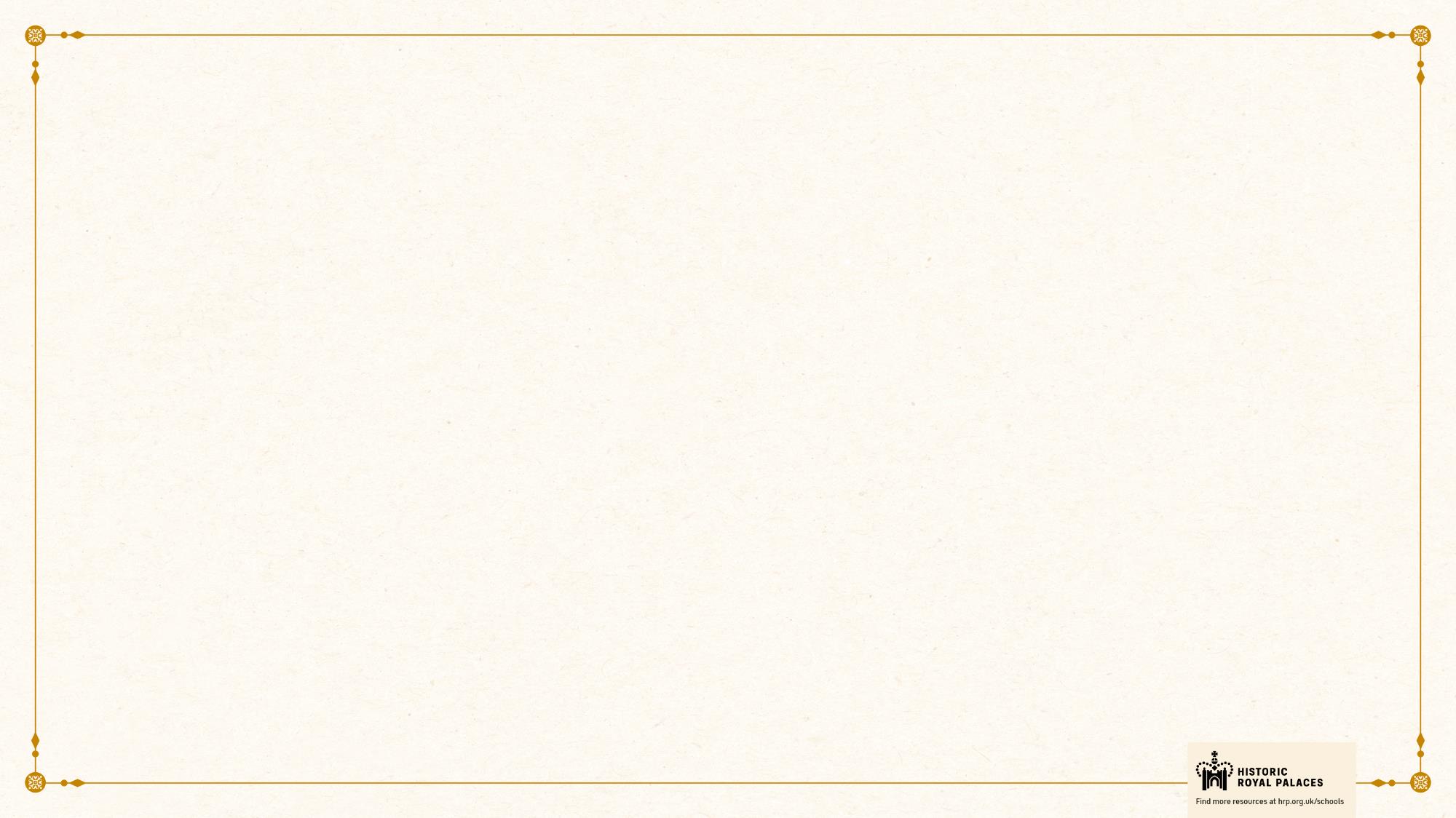 VOCABULARY LIST
rebellion  |  an act of armed resistance to an established government or leader
Jesuit  |  Catholic priest whose mission was to restore the Catholic faith to England
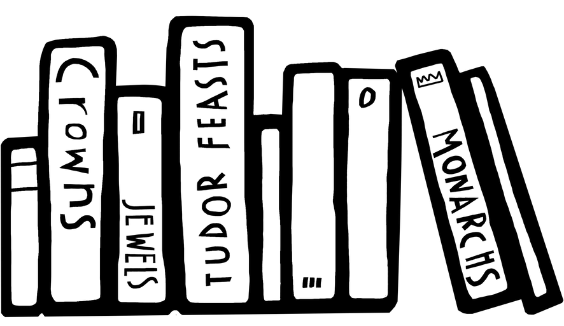 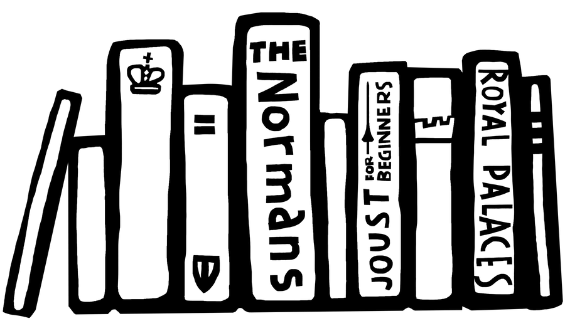